Тема: «Мальчики и девочки, секреты воспитания»
Воспитатель первой категории
МБДОУ «Детский сад №37 «Веснянка»
Присекина Любовь Ивановна
Повестка собрания
Выступление воспитателя группы
Особенности образовательного процесса в старшей группе
Выбор родительского комитета на 2021-22 учебный год
Разное
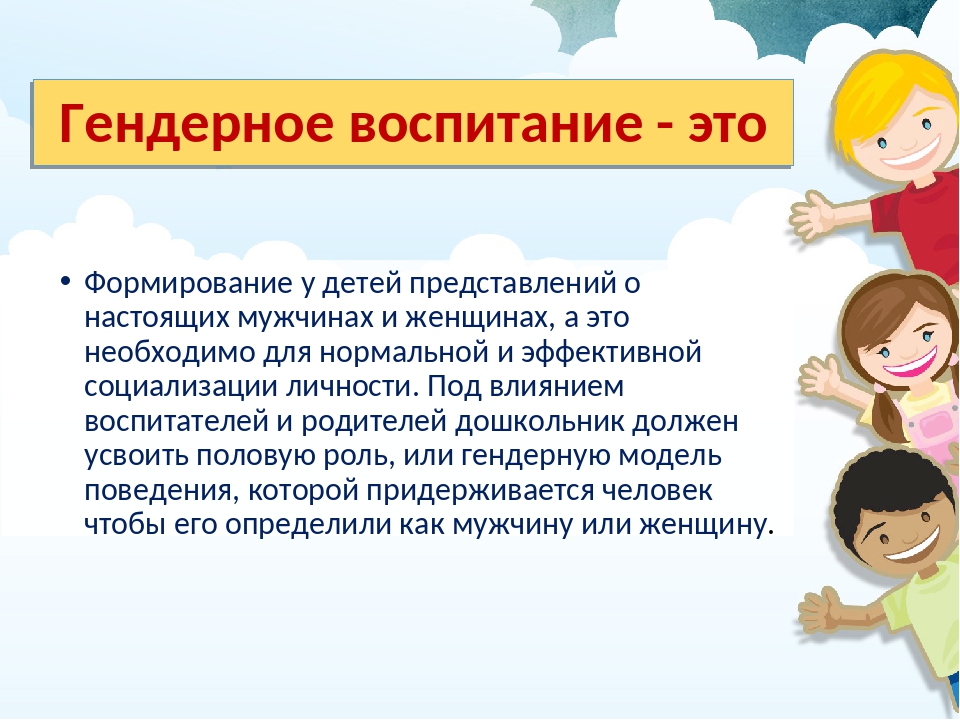 Ведущий вид деятельности дошкольника – игра
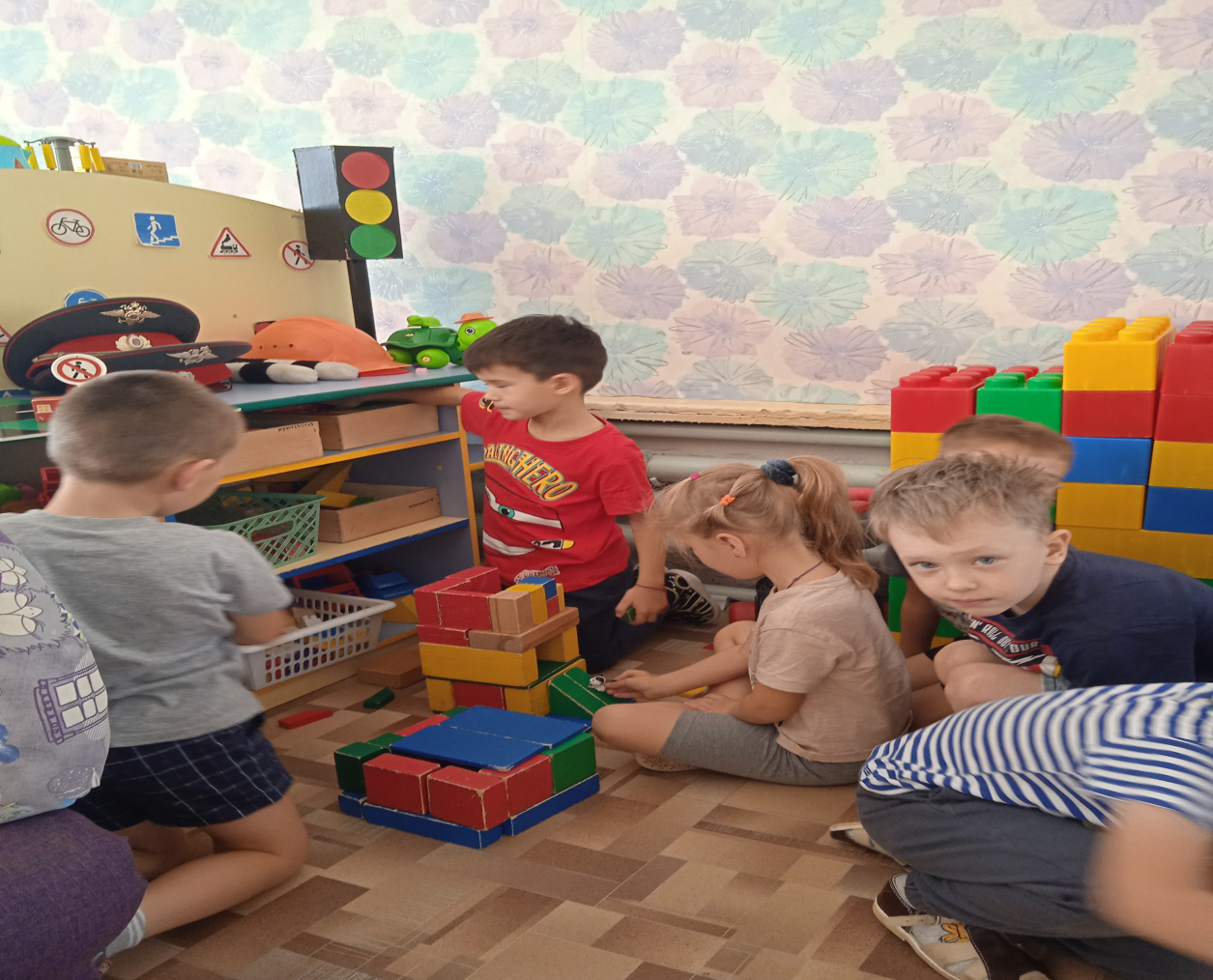 Из чего же сделаны ДЕВОЧКИ?
РЕКОМЕНДАЦИИ родителей (мам) по воспитанию ДЕВОЧЕК
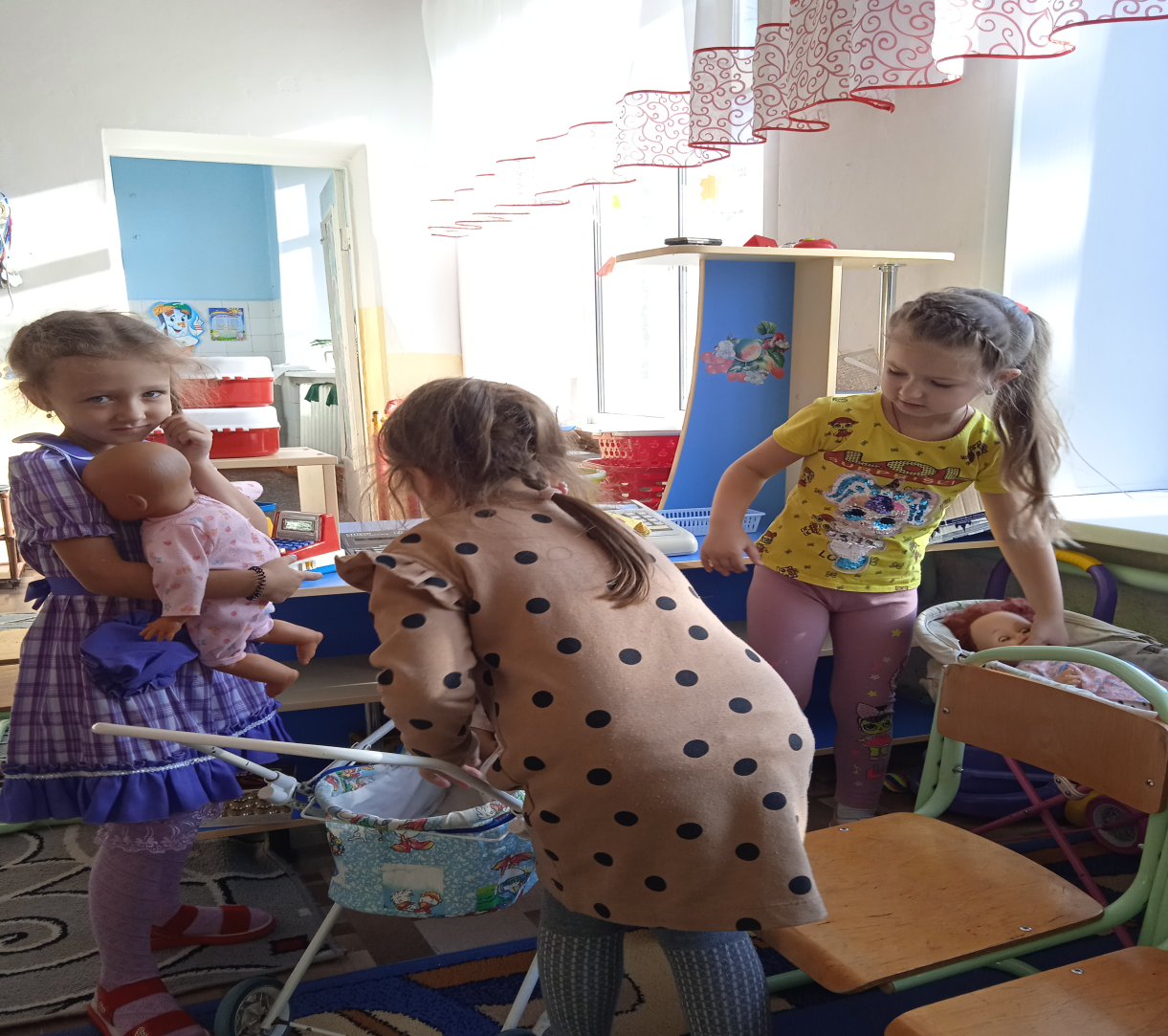 Из чего же сделаны МАЛЬЧИКИ?
РЕКОМЕНДАЦИИ родителей  по воспитанию МАЛЬЧИКОВ
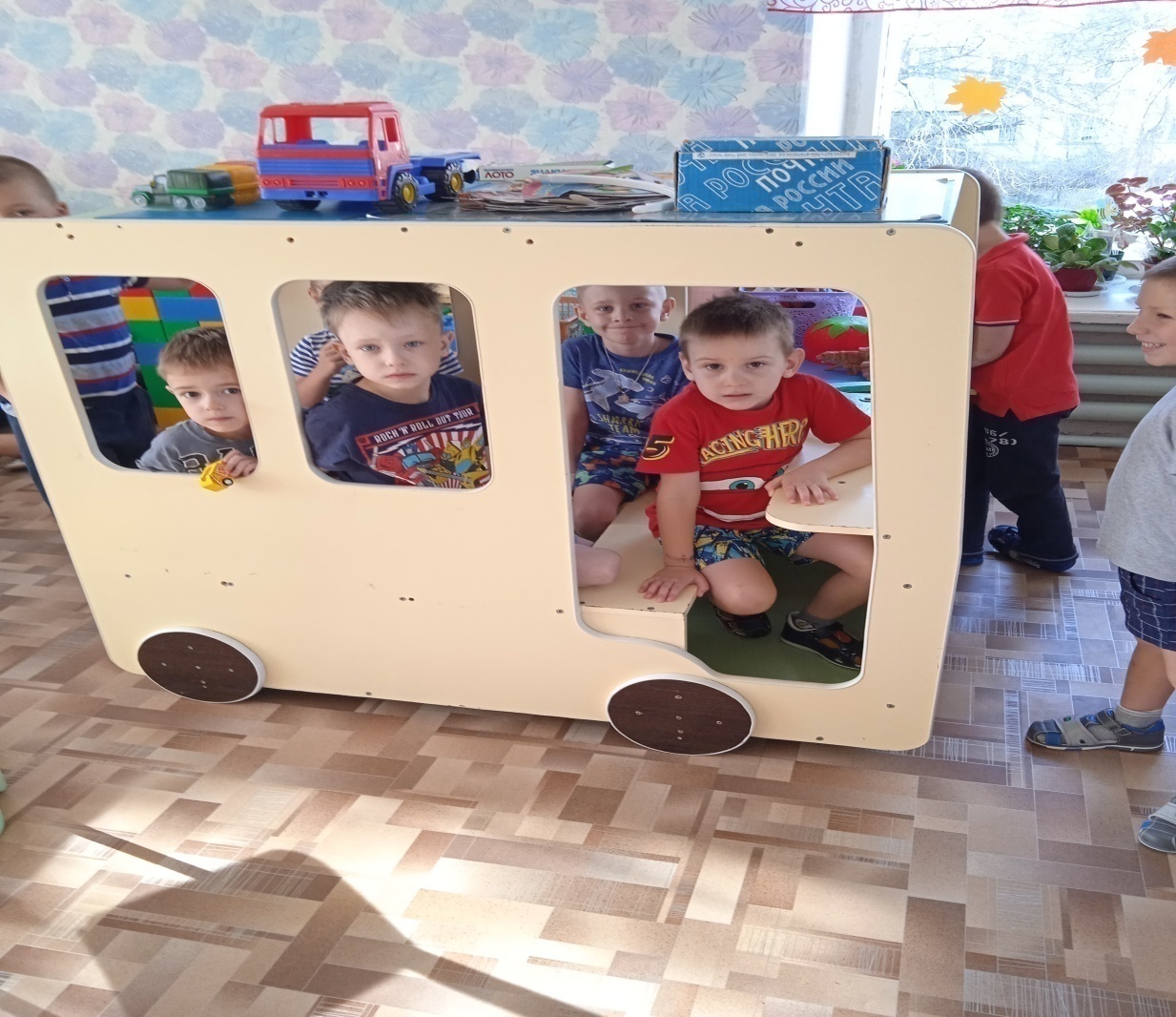 В детском саду мы используем разные методы и приёмы по гендерному воспитанию
* Сюжетно – ролевая игра «Семья»* Беседы с использованием иллюстраций, художественной литературы* Проблемные ситуации с этическим содержанием* Изготовление подарков для мам, пап, сверстников*Дидактические игры: «Кто чем любит заниматься?», «Что кому?», «Я расту», «Что общего, чем отличаемся?, «Я такой, потому, что…» , «Кем быть?, «Одень мальчика, одень девочку»
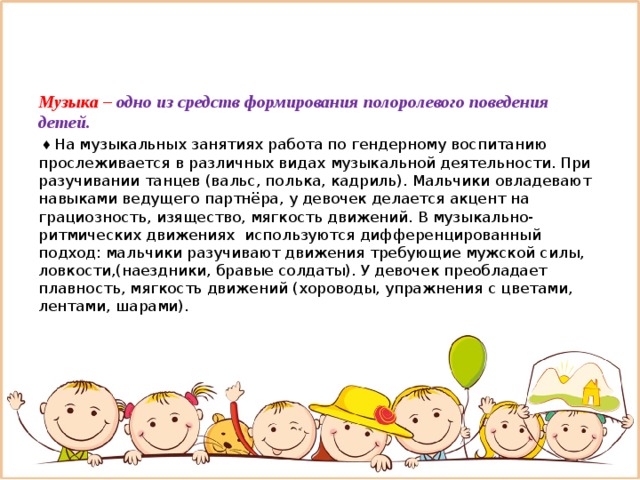 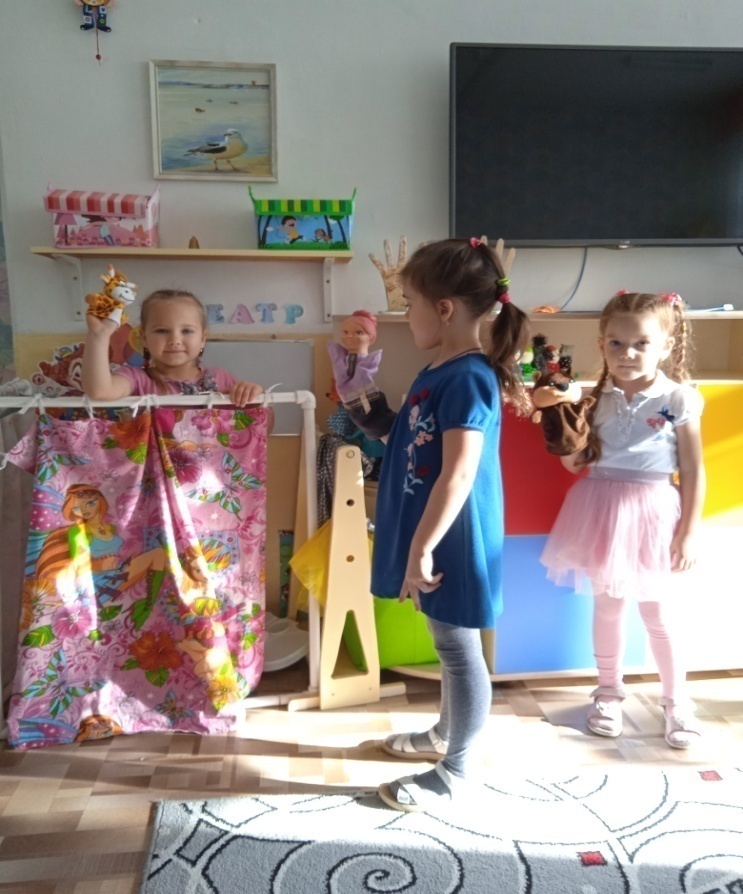 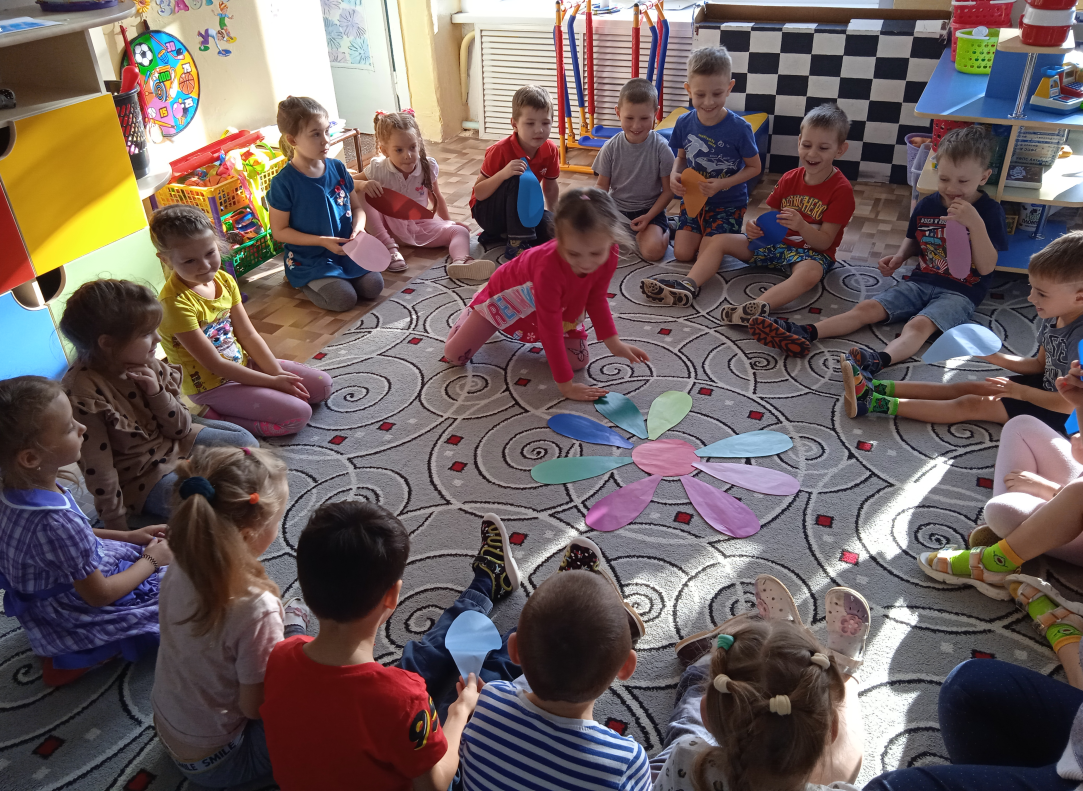 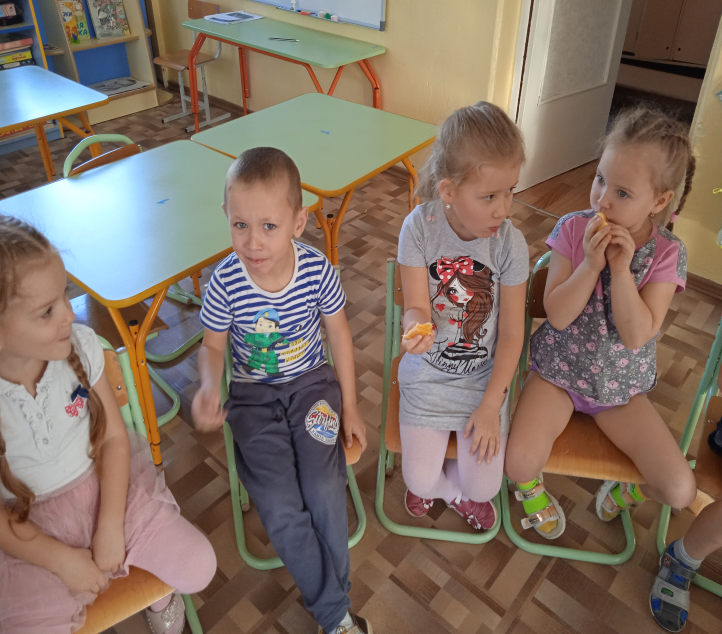 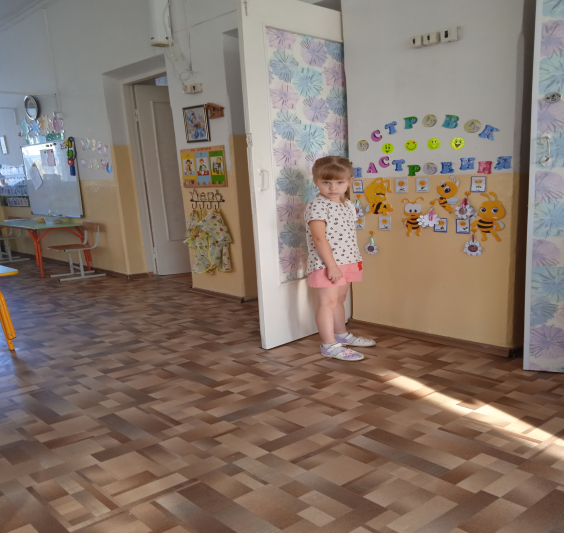 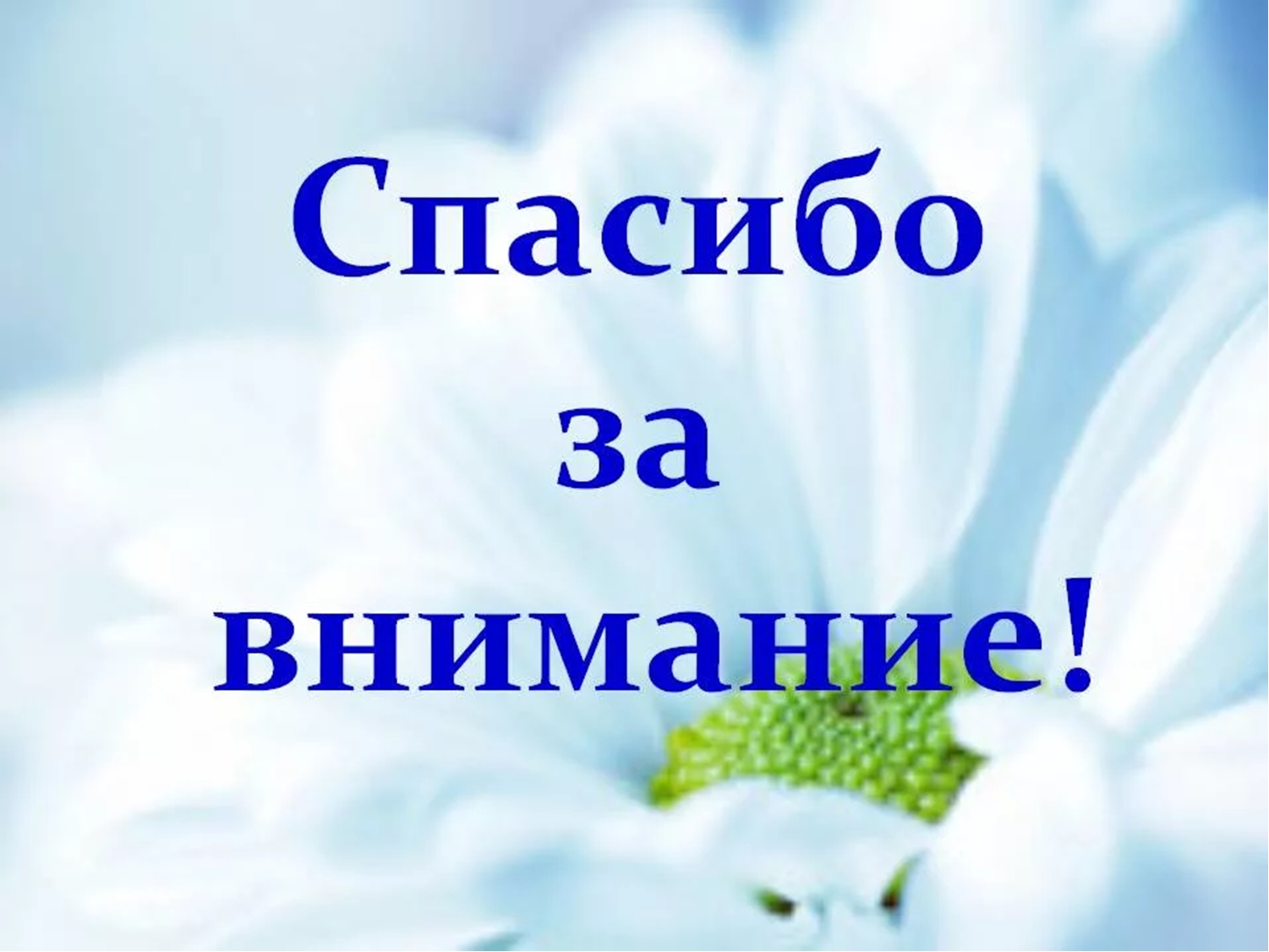